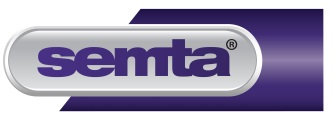 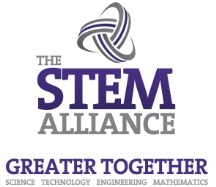 Control Systems Using IT
SENSORS
College of North West London
S Adekoya
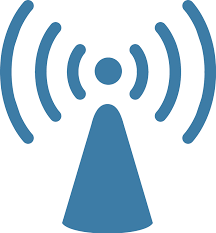 Students Name: ______________________________________________________________________
Students ID: _________________________________________________________________________
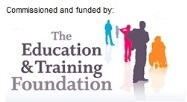 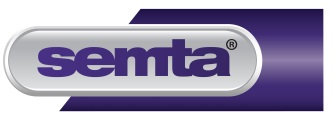 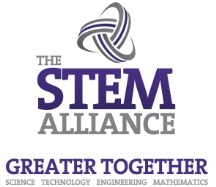 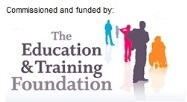 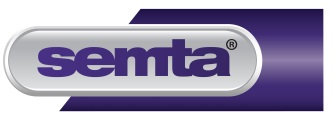 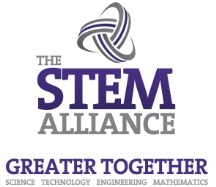 Investigating Control Systems
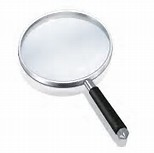 Brainstorming Activity
P1:	explain types of control systems
P2:  	explain the characteristics of digital and analogue control systems
P3:	illustrate the operation of different sensors and output devices
P4:	Describe how data can be represented in control systems
Date:	_____________________________________________________________________


Location/Premises: 	____________________________________________________________


Note: 	Do not forget to take pictures/photography/you may need to ask for permission from the owner when doing this)
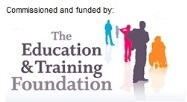 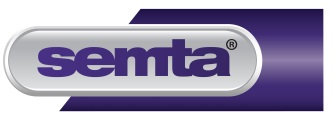 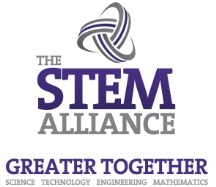 Investigating Control Systems
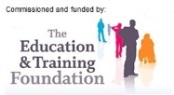 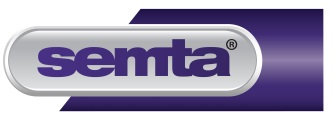 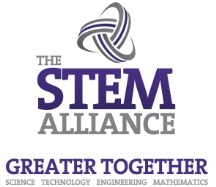 Investigating Control Systems cont.
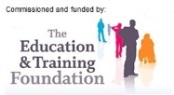 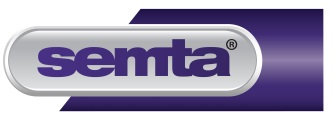 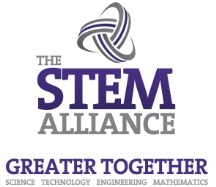 Documenting and Completing 
your Investigation
Understand the requirements of control systems

Types: 		command systems; programmable systems; sensing systems; conditional 		systems; 	examples e.g. security systems, environmental control, TV 			remote controls, gate sensors

Digital: 		microcontroller device selection; basic system design; speed; memory 			requirements; number of I/O ports needed; digital to analogue (DAC) 			devices

Analogue: 	signal conditioning; noise filtering; level-shifting; matching to sensors; 			analogue to digital (ADC) devices

Sensors: 	choosing sensors; sensor type e.g. temperature, light, linear position, 			shaft position/rotation speed, switch; electrical characteristics of sensors

Output devices: 	LCD displays; other output devices e.g. lamps, relays, motors, solenoids; 		interfacing to controller
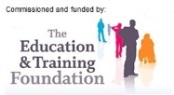 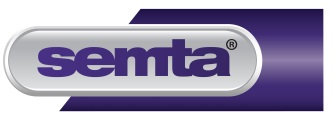 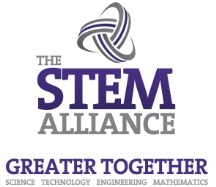 Documenting and Completing 
your Investigation
The problem:  Customer when making request for a bespoke hardware device often get boggled down into type of control method they want their systems to have?

Task 1: P1: Explain all the different types of control systems

1.	As an Engineer employed by Pat-Eta, the company have asked you to produce and 	submit a presentation or a document explaining ten (10) different types of controlling 	methods that could be found on a systems. In your  task also explain how the ten 	(10) methods are used or applied in a system. For each type, explain the operating 	mode.
 
Your work should include but not limited to the followings:
command systems; programmable systems; sensing systems; conditional systems
where the Control Systems are used? 
with examples explain what type of control systems they are?
state if the systems is: “Open-Loop Control Systems” or “Closed-Loop Control Systems” 
state the “Feedback Method” if present in the Control Systems 
annotated screenshots for all of the above items 
references and bibliography to resources and web sites used in your work
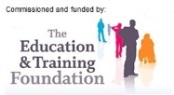 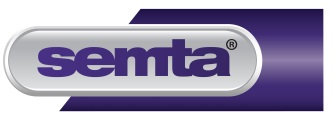 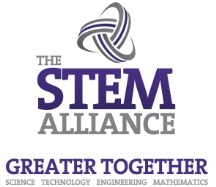 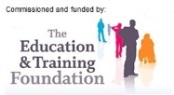